Figure 1 Locations in Malaysia where fatal or serious stings have been reported since 1945 (indicated by dots). In ...
J Travel Med, Volume 18, Issue 4, 1 July 2011, Pages 275–281, https://doi.org/10.1111/j.1708-8305.2011.00531.x
The content of this slide may be subject to copyright: please see the slide notes for details.
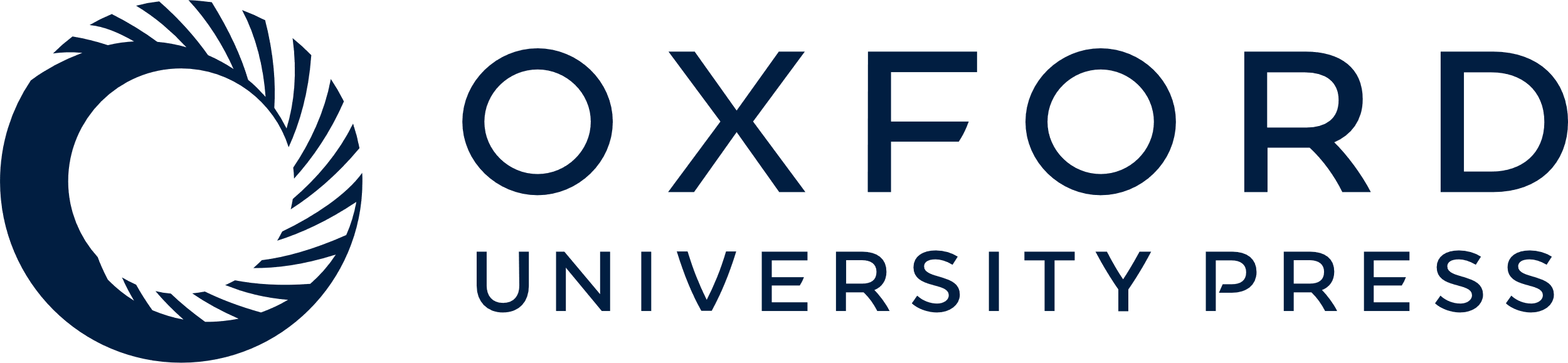 [Speaker Notes: Figure 1 Locations in Malaysia where fatal or serious stings have been reported since 1945 (indicated by dots). In some locations there have been multiple fatalities and/or serious stings.


Unless provided in the caption above, the following copyright applies to the content of this slide: © 2011 International Society of Travel Medicine]